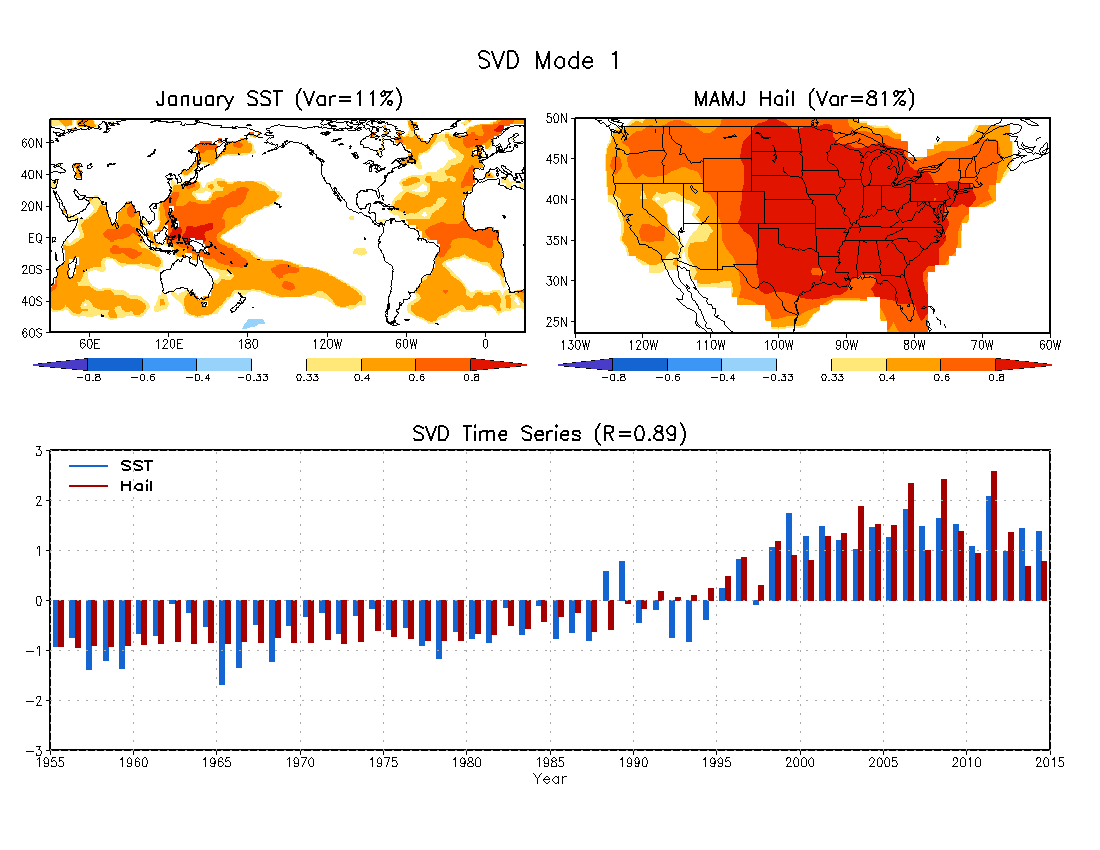 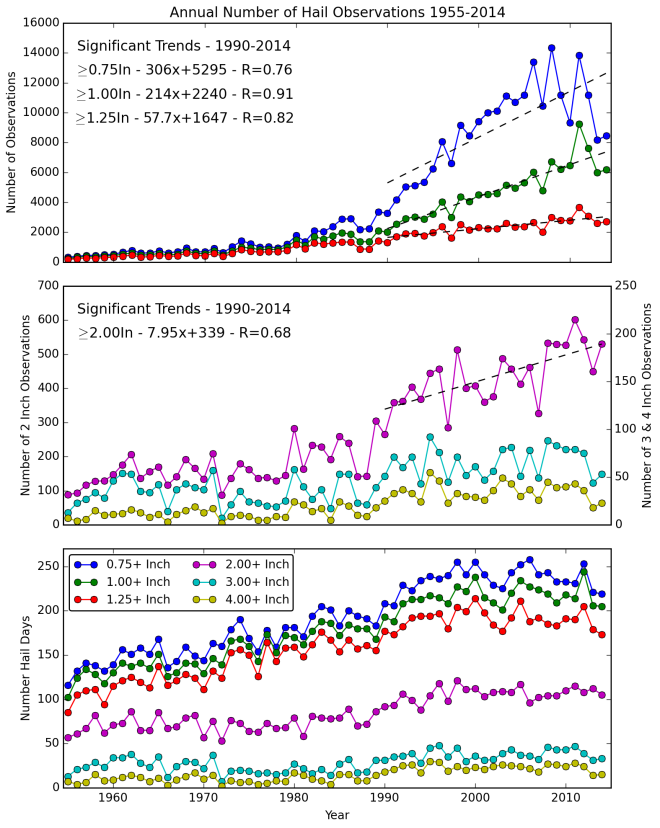 John Allen (2015)
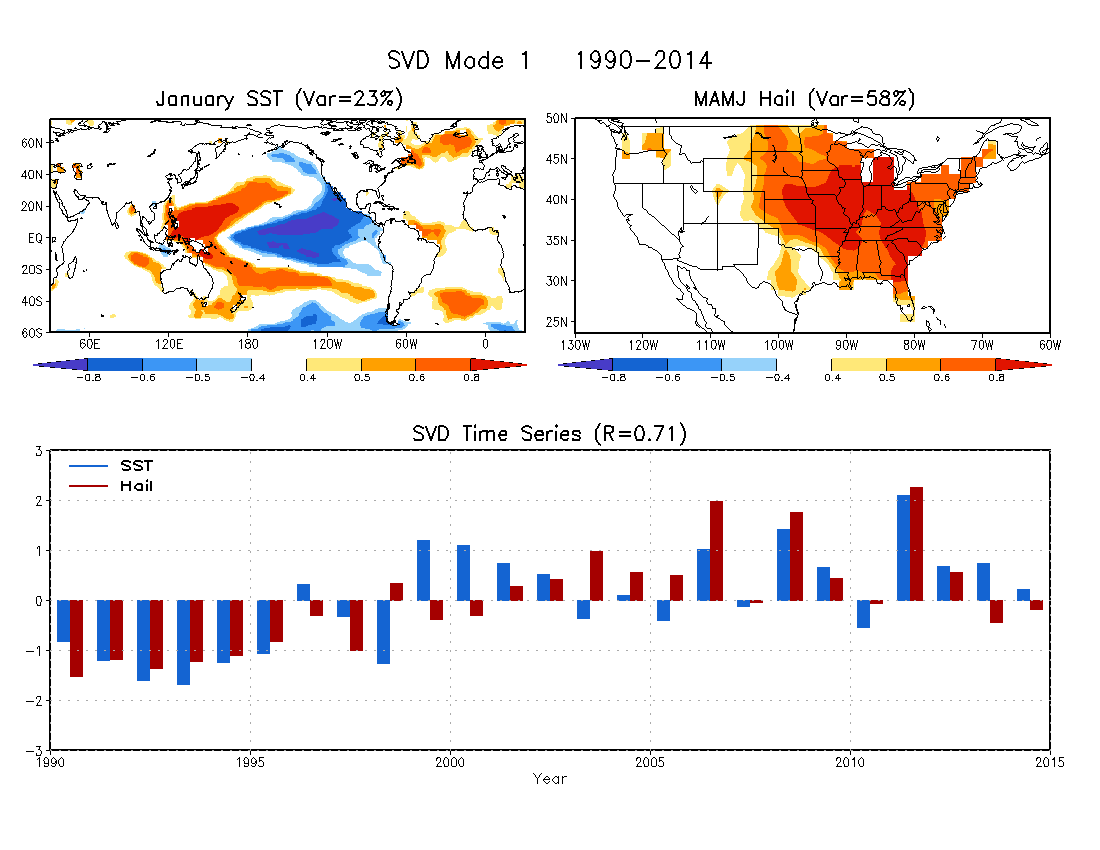 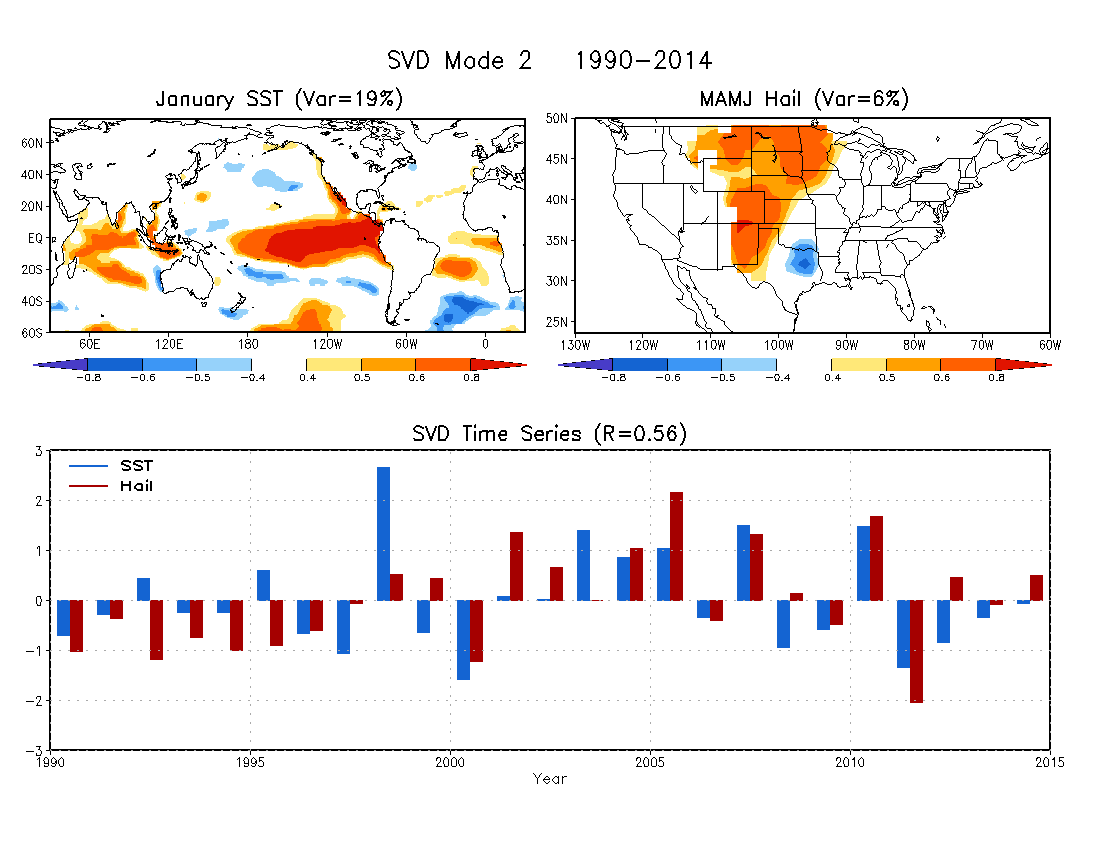 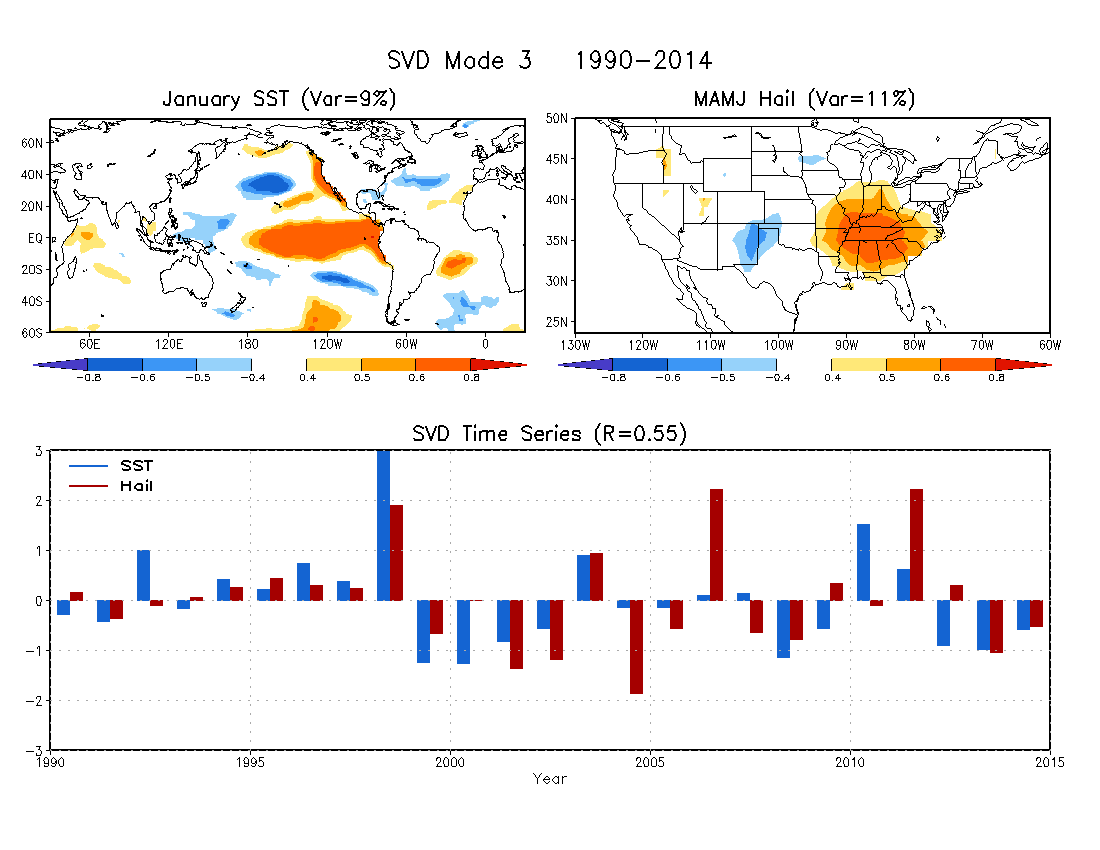 Hit Rate (%)
Three categories:
Above normal:	33%
Near normal:	33%
Below normal:	33%
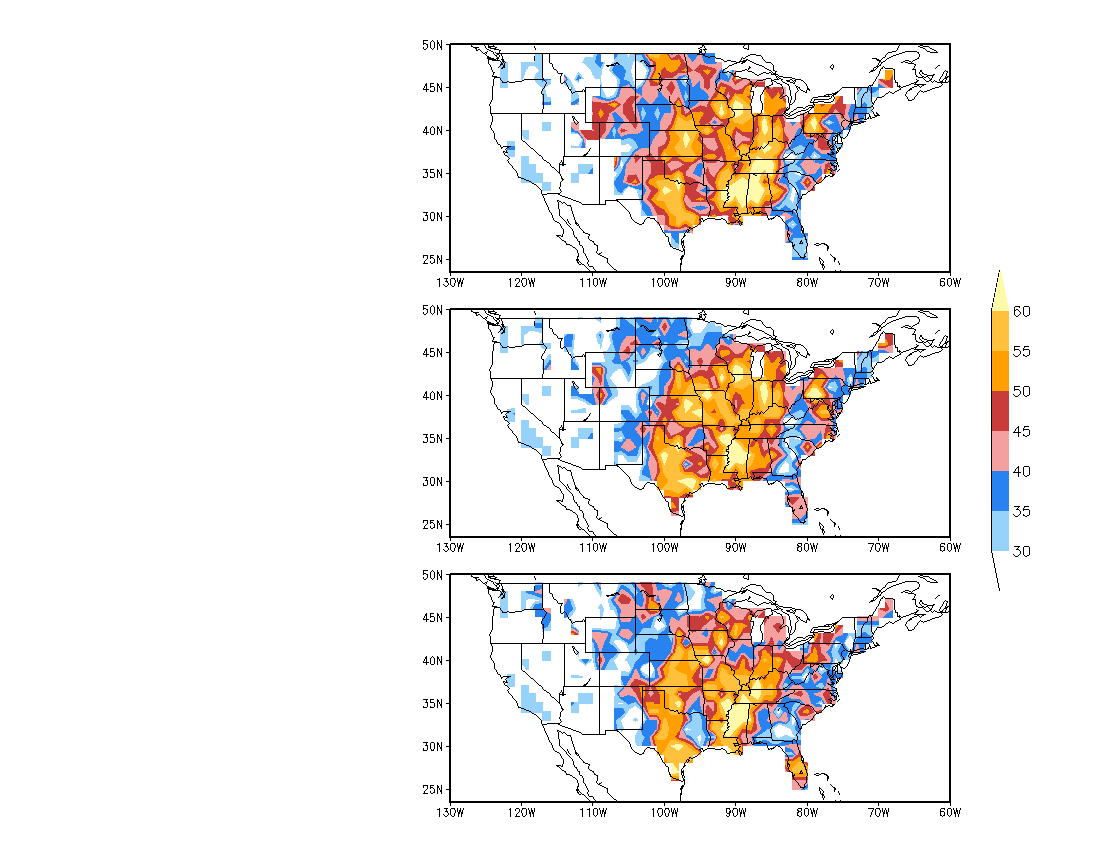 SVD1
SVD1+SVD2
SVD1+SVD2+SVD3
Hit Rate (%)
Three categories:
Above normal:	25%
Near normal:	50%
Below normal:	25%
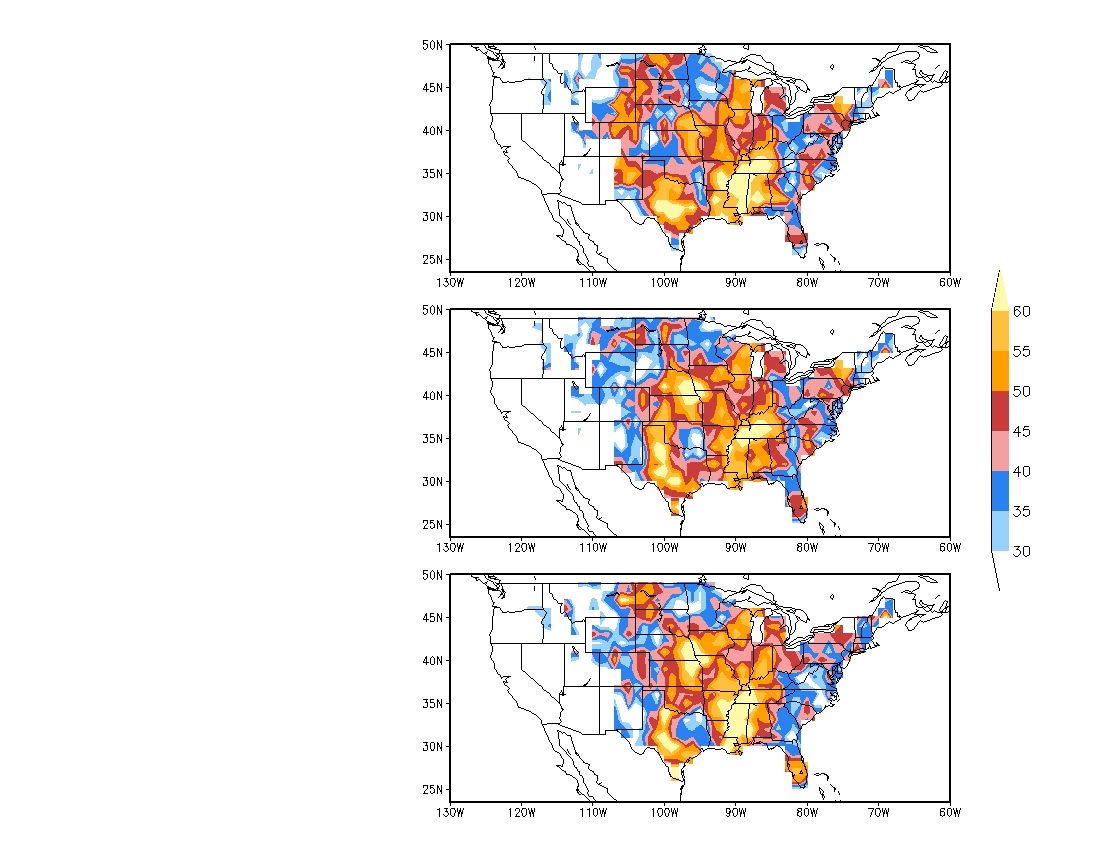 SVD1
SVD1+SVD2
SVD1+SVD2+SVD3
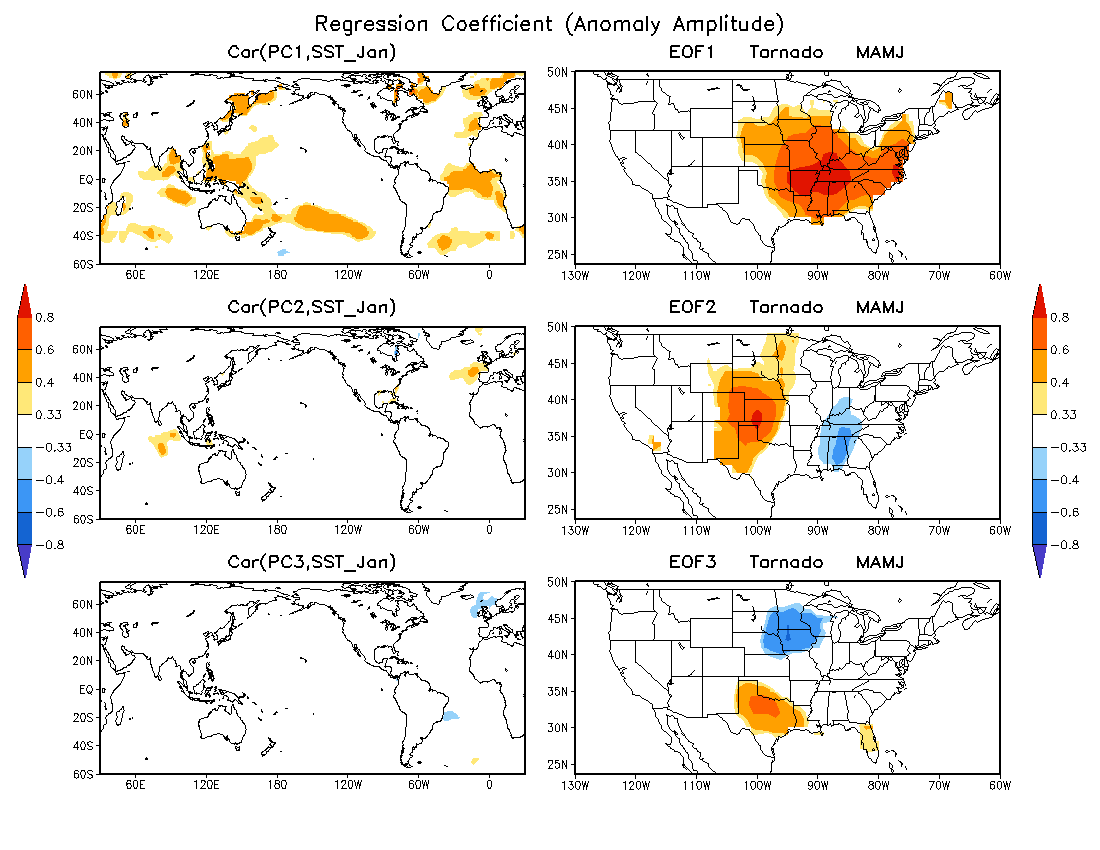 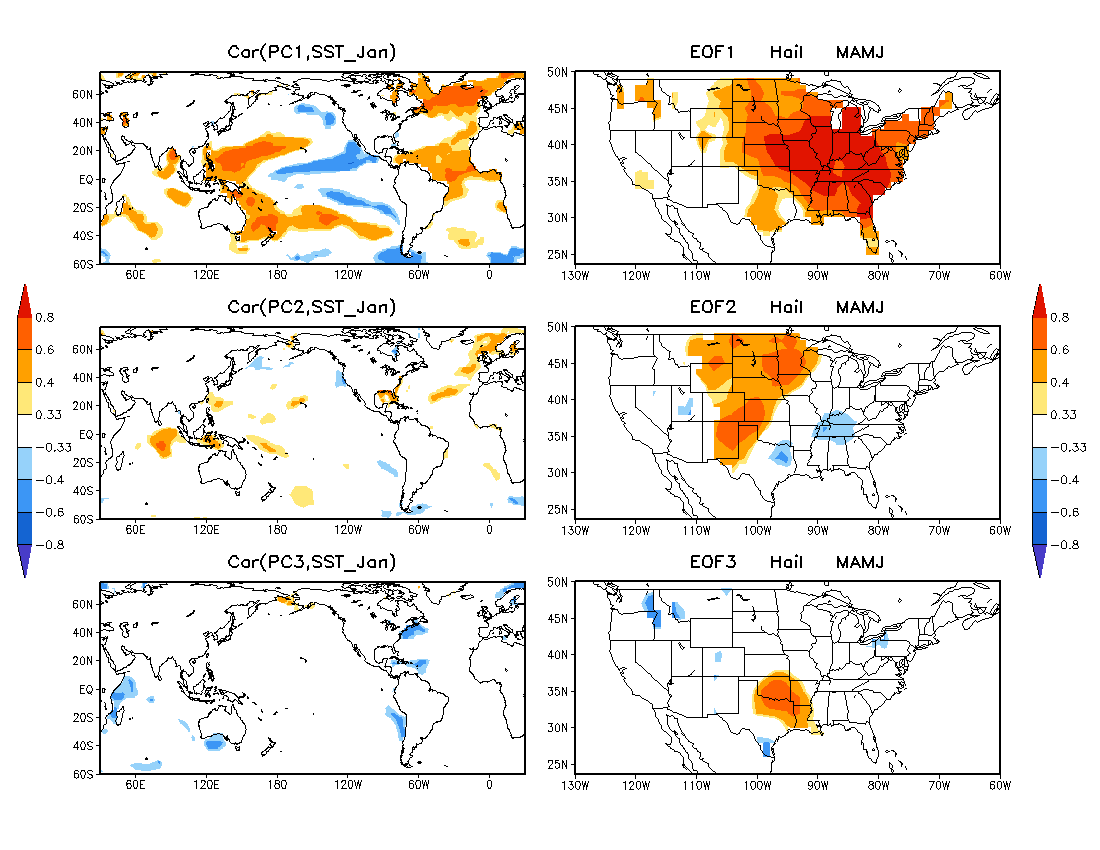